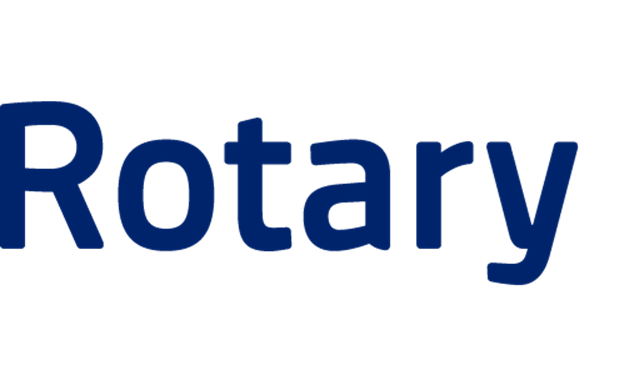 Rotary Club of Bailey’s Crossroads
BXRC Club Meeting: 15 April 2022
Cindy Hounsell, President, WISER
Day late and Dollar Short? Getting Ready to build Retirement Security
Welcome!
Welcome
Chat before the bell rings

0730 Bell Rings

Rise for the Pledge of Allegiance
Steven Wasko
Flag
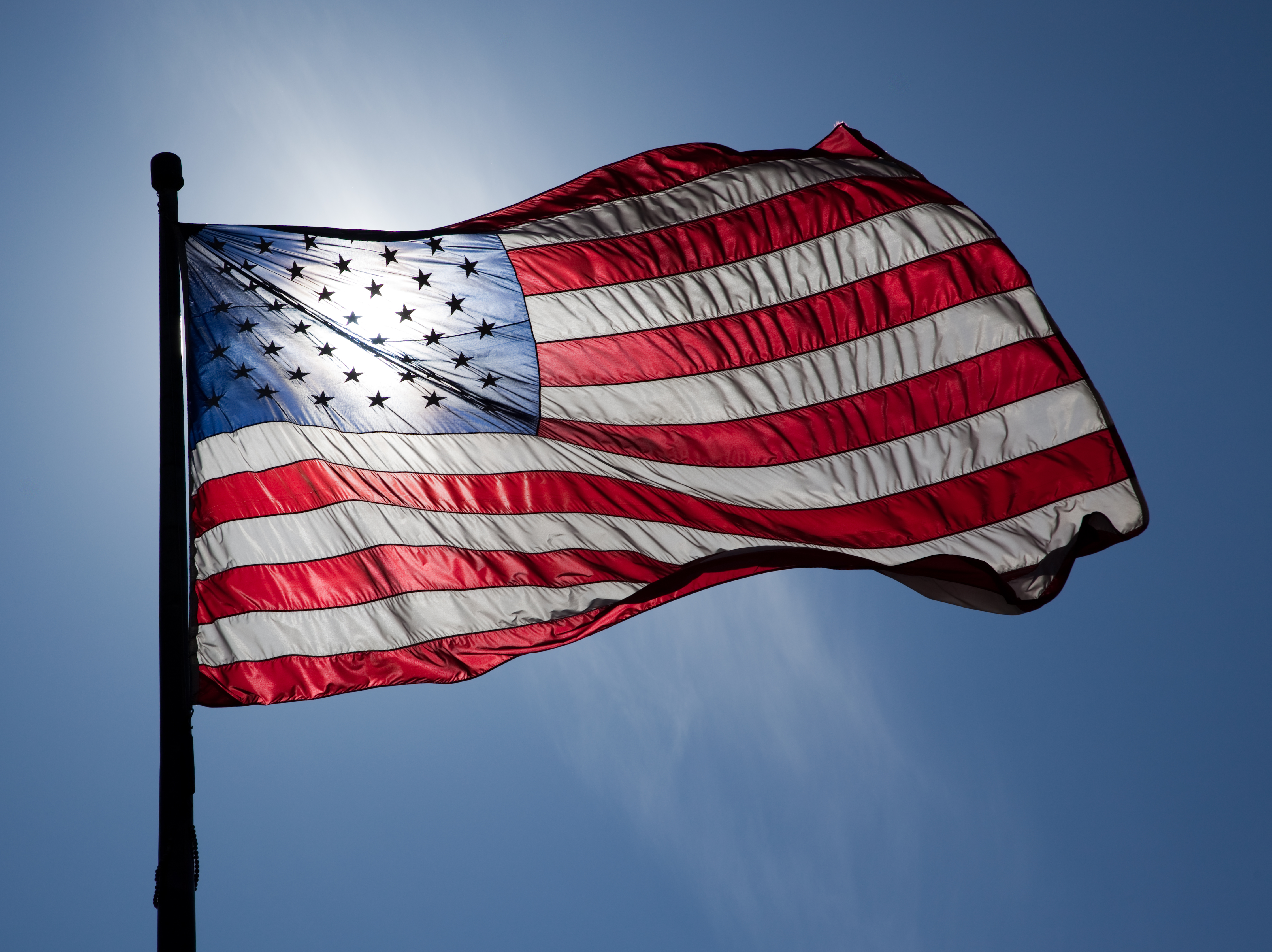 This Photo by Unknown Author is licensed under CC BY-ND
Invocation
Invocation
Ben Hester
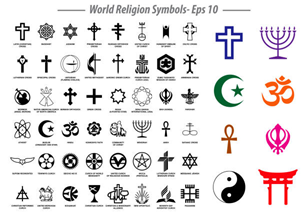 Announcements
Designing for the Future by Building on Strong Foundations
Birthdays: 		Michelle Peers (4/19)
Anniversaries:  None
Song: 			Joe Luquire is on vacation
Guests: 			Welcome to our guests!

Announcements:
Condolences (Beth Holtzclaw)
4/18 or 4/21:  District 7610's Grant Management Seminar 7:00pm to 8:30pm 
RLI (4/23 Virtual)
D7610 Conference (4/29-5/1; Charlottesville, VA)
Paul Harris Fellow Recognition
Announcements
Designing for the Future by Building on Strong Foundations
Upcoming Programs and Events:
4/22:  Deanna and Kathleen: AA Success student re: AA Success
4/23:  RLI Virtual
4/29:  Christian Hyland on Cryptocurrency
4/29-5/1:  District 7610 Conference, Charlottesville
5/6:	Mustang kick-off program
5/13: Tentative: Fairfax Area Agency on Aging speaker
Announcements
Designing for the Future by Building on Strong Foundations
Upcoming Programs and Events:
5/20:  Ben Nielsen, Owner, Ben Nielsen’s Skyline Automotive re: Automotive Care
5/27:   Tentative - Flags for Heroes
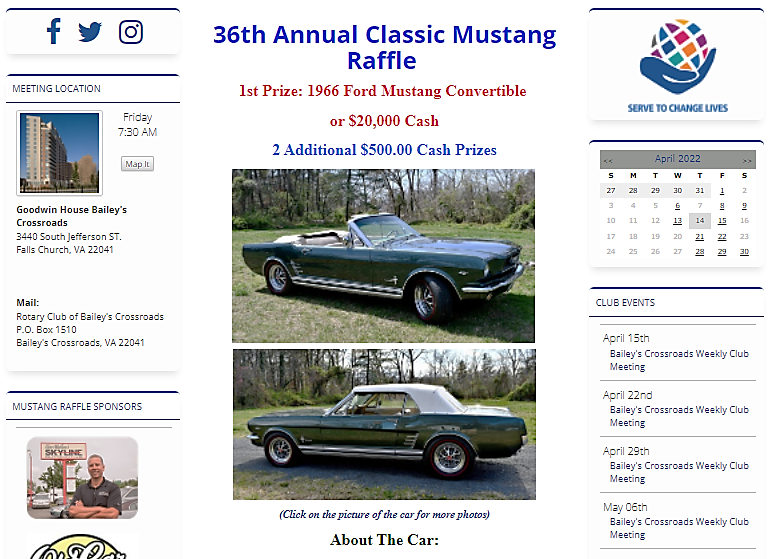 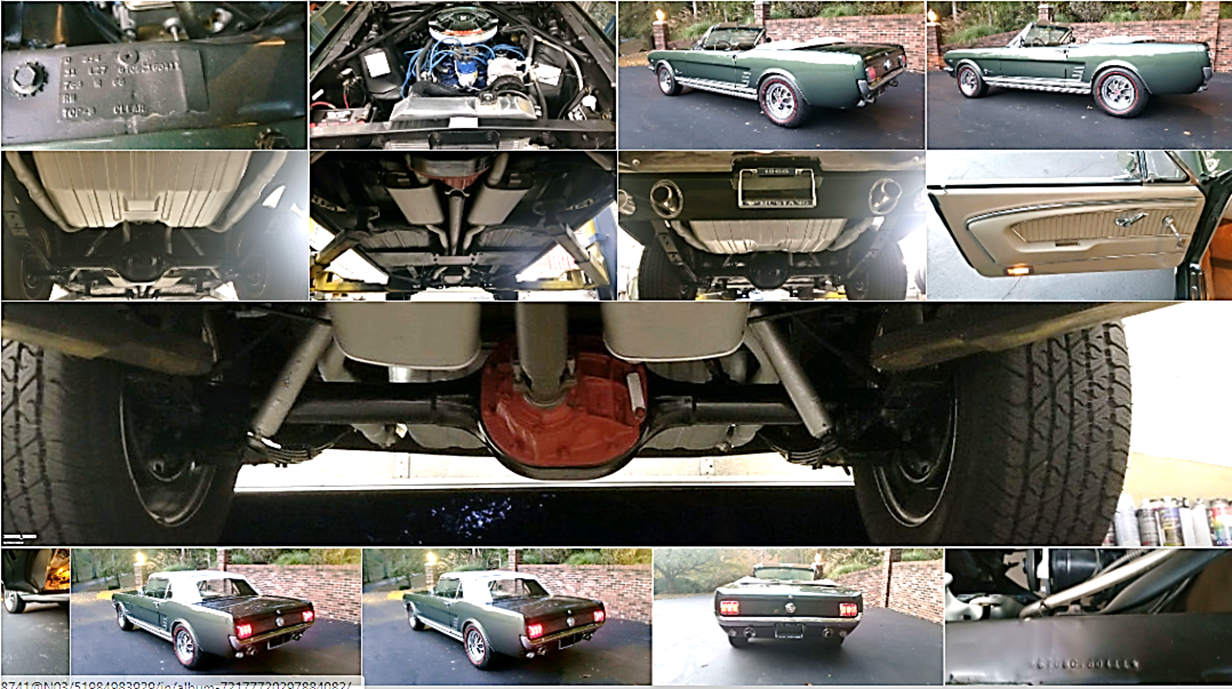 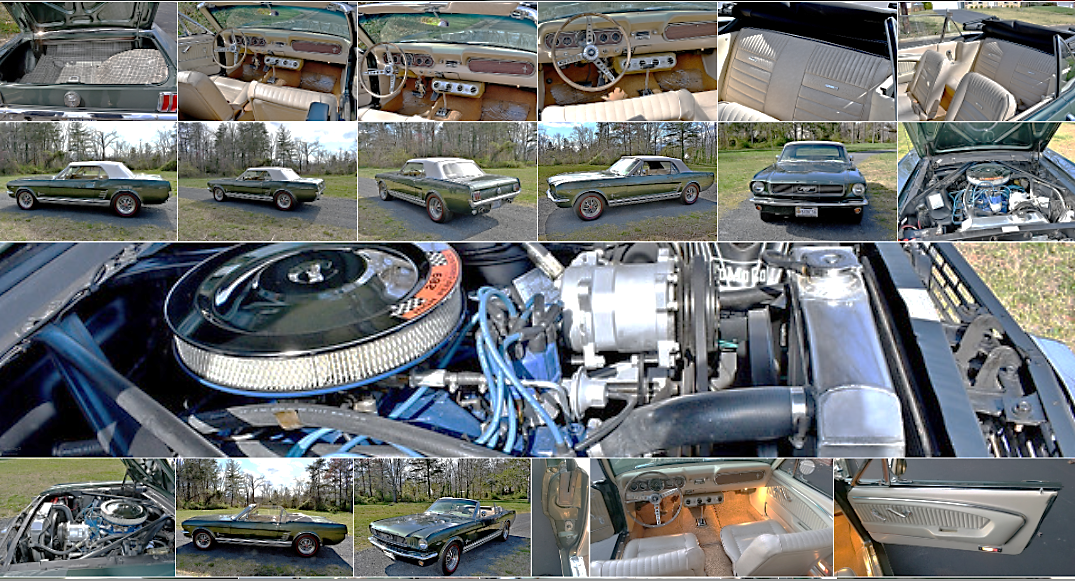 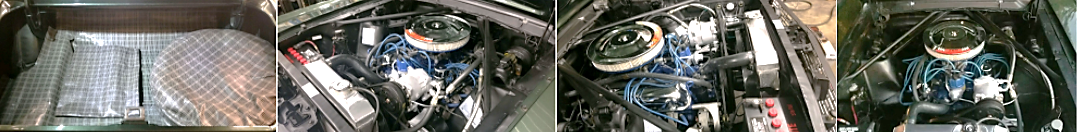 TODAY’S SPEAKER
Cindy Hounsell, 
President, WISER
Day late and Dollar Short? Getting Ready to build Retirement Security
A Day Late and A Dollar Short            Retirement Catch-Up for WomenCindy Hounsell, President, WISER
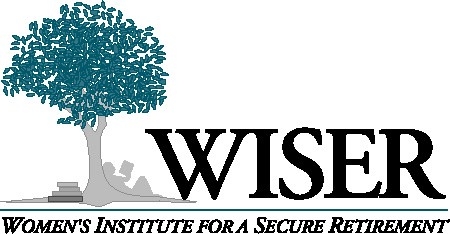 Purpose of this workshop
14
To help you understand:

Why retirement planning is critical, especially to women
The “must-knows” of a successful retirement plan
How to increase cash flow in retirement
Tax tips for retirement
Annuities as an income option in retirement
Intro to Mistakes Women Make
Q. What are the factors that get older women in financial trouble?
 ( Family, Grandkids, Financial Scams, leaving work too soon, no planning for retirement & leaving the workforce too soon.)Q What can women do if they are worried that they are Day Late, Dollar Short
( Postpone retirement date or find a way to keep earning money -p/t work, providing paid child care-for someone etc. - track down income from old jobs - check the lost pension list at the pbgc)Q. What are the biggest financial mistakes older women need to avoid to make their money last in retirement? Avoid running out of money to pay for basic expenses – drugs, rent or taxes (Make sure you  have a plan, take SS benefits later, work longer to get 8% annual increase from SS from age 66 to age 70; look for R a roommate if you are  a home owner – investigate options of reverse mortgages.
Basic retiree needs
16
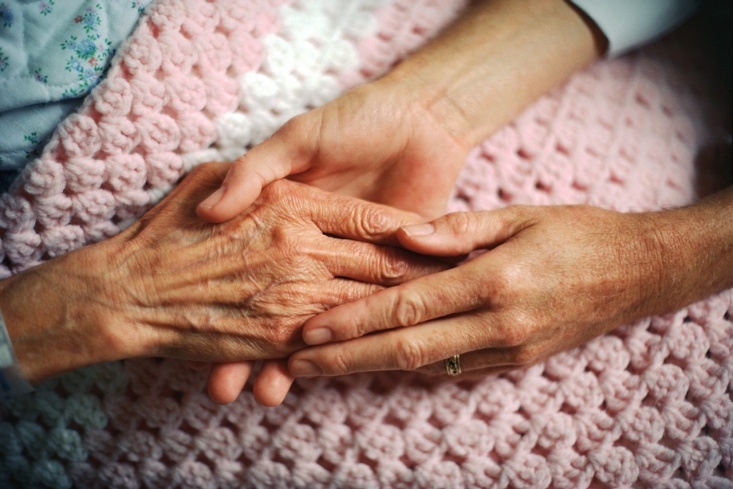 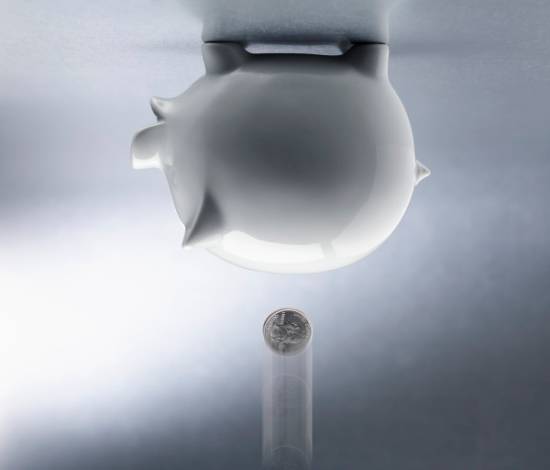 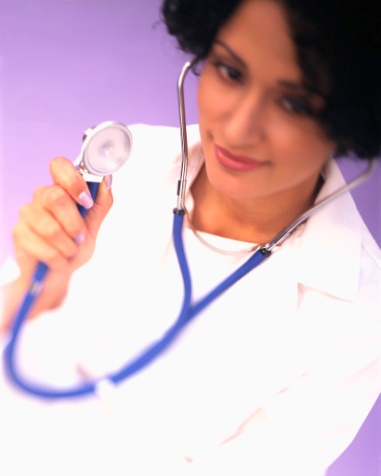 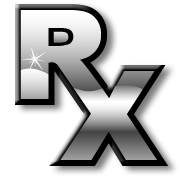 Income
Long-term care coverage
Medical coverage and prescription drugs
Traditional sources of retirement income
17
5
The 3-legged stool
Social Security  
Pensions		
Savings/investments
Earnings from work
SSI  (Supplemental Security Income)
The original 3
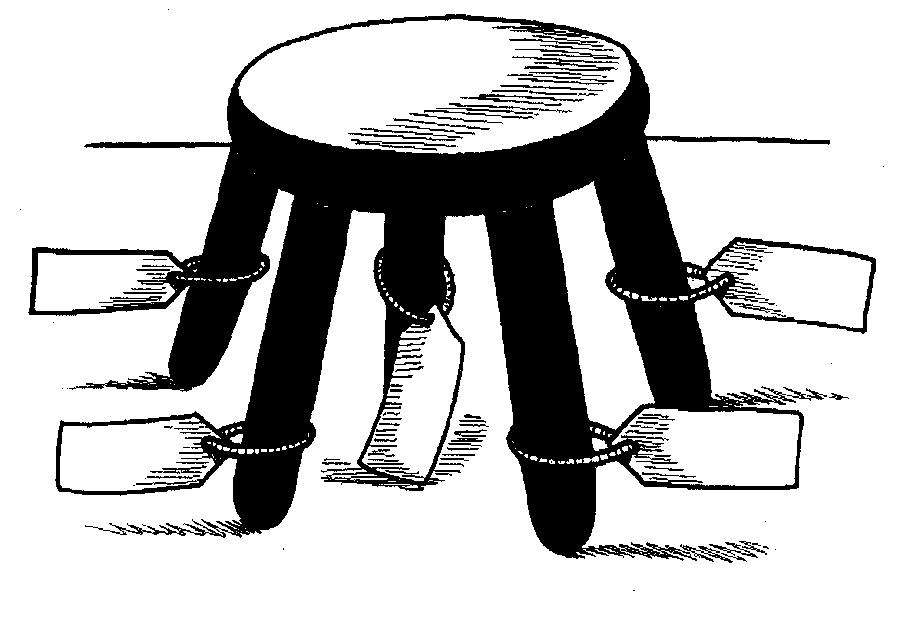 [Speaker Notes: Also housing and other assets]
Why women need more retirement income
18
Live longer 
More likely to have chronic illness and need long-term institutional care
More likely to be single and not remarry

1 out of 4 women living alone who are 65+ live below the poverty level
Why women have less retirement income
19
Majority of minimum wage earners

Hard to save when women are 46 percent of the workforce but over-represented in the low wage workforce – 69 percent. 

Twice as likely to work part-time, with fewer or no benefits - 64 percent of part-time workers
Must-knows for a successful retirement plan
20
How long you have before your expected retirement?   
How much money will you need for basics? 
Emergency Fund is necessary
Your comfort with investment risk?
Part-time job will help with expenses.
Inflation will eat up savings in normal times
#1. How much will you need?
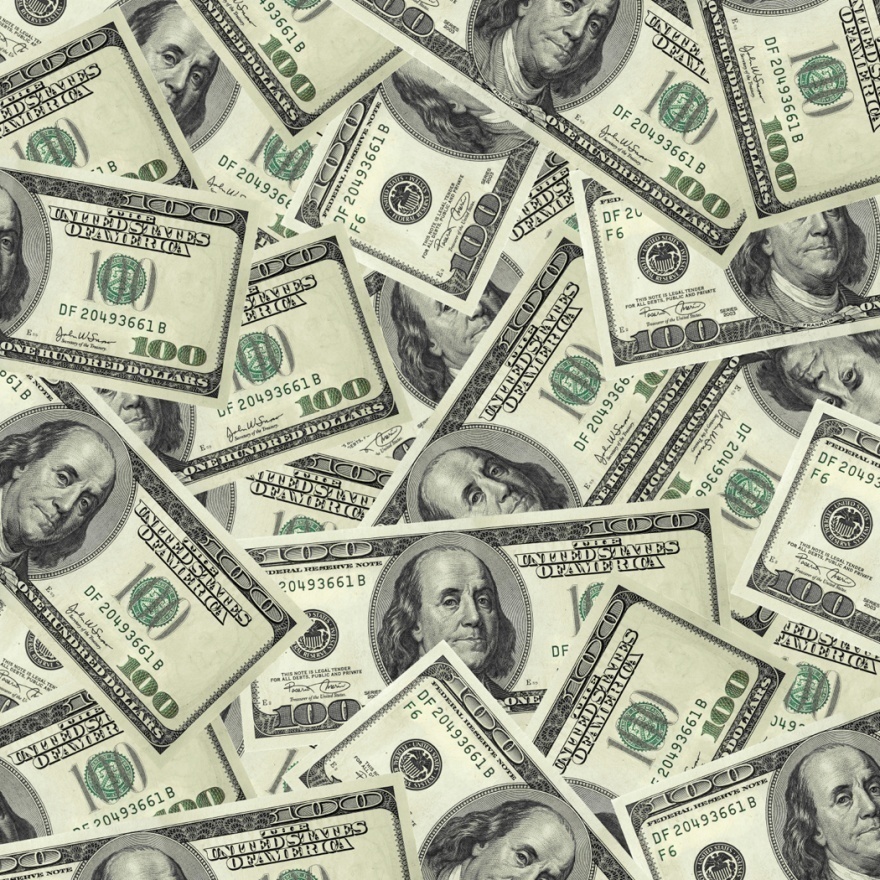 How much will you need? Or will you cut expenses???
100% of pre-retirement income
Social Security statement estimate
Pension? Contact employer
Pre-retirement income
—  Social Security
—  Pension
     What your savings needs to produce or you can cut expenses.
$50,000/year
—  $16,000/year
—  $0
      $34,000/year
How many years will you need it?
Consider family history, your health, and life expectancy tables
Add extra years to hedge against longevity risk:
Inflation
Outliving savings
Death of a spouse 
Unexpected healthcare needs 
Loss of ability to live independently
Poverty
[Speaker Notes: http://www.ssa.gov/OACT/STATS/table4c6.html]
Do the math – lots of tools available
24
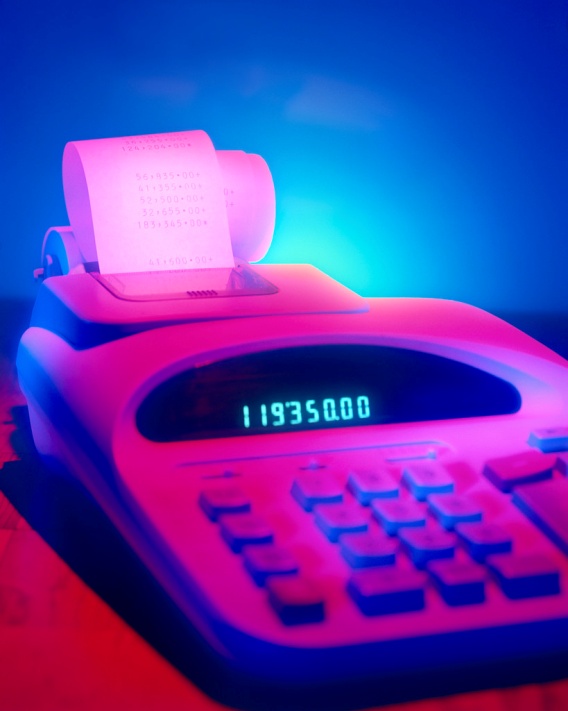 Search on 
www.360financial literacy.org “retirement calculator”
[Speaker Notes: Find out how much you need to save each month between now and retirement to reach your goal
Determine how to invest to produce the return you need
(Suggested asset allocation)]
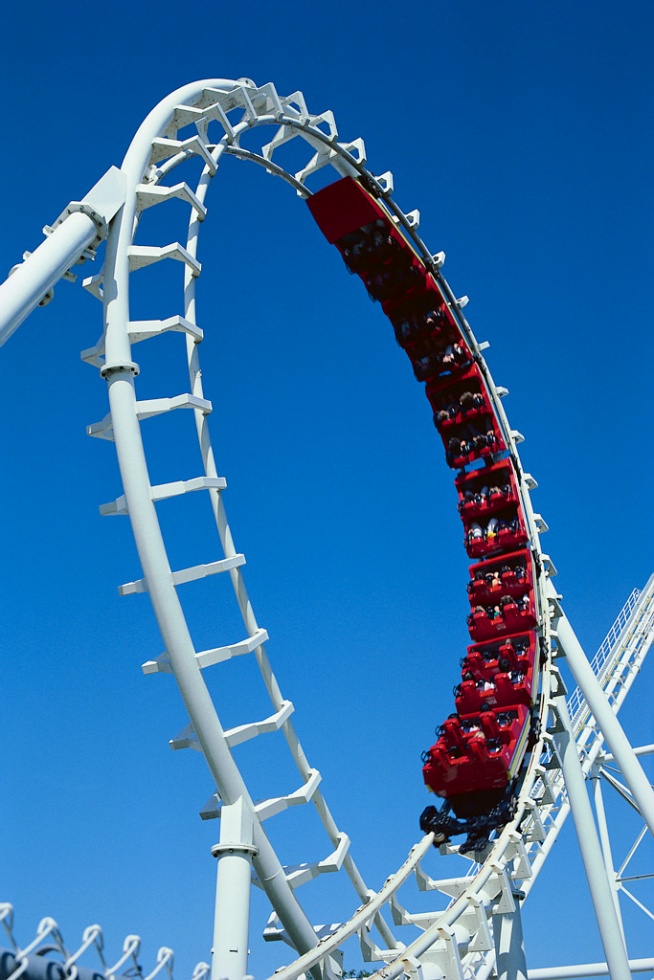 #2. Investment risk: How much can you stomach?
Investment risk
The appropriate level of risk for you depends on:
Your age
Your investment goal
Whether you can sleep at night
How much you can afford to save?
Your known and unknowns?
[Speaker Notes: The chance the money you invest will lose value]
Current market
27
Current pandemic economy has hit hard
Those with long time horizons until retirement have time to make up for any losses
To protect against “systemic risk” like a pandemic 
Make emergency funds a priority
Maintain a long-term outlook
Include investments not related to the stock market in your strategy
Feeling less comfortable?
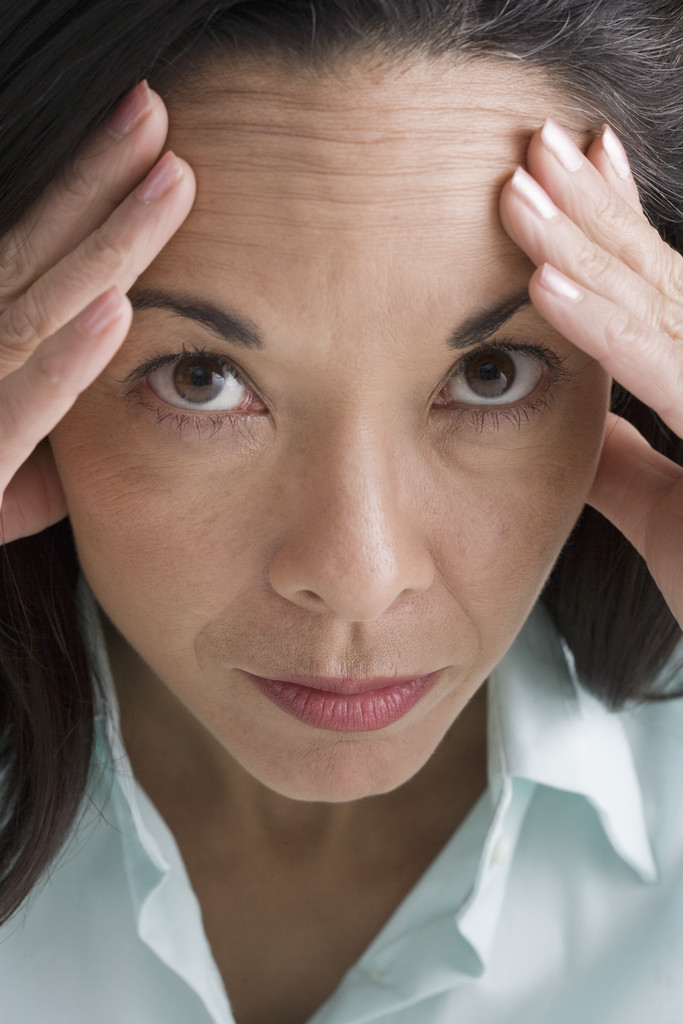 Is your risk level too high to let you sleep?
Rethink your plan
Recognize that “safe” investments still carry risk
Consider alternatives to your retirement vision
[Speaker Notes: Recognize that “safe” investments still carry risk
Inflation 
Low potential for growth
--we’ll talk about alternative investments in a few minutes
Consider alternatives to your retirement vision
Work longer, or part-time?
Modify lifestyle expectations]
Haven’t made a plan yet?
Start one today!
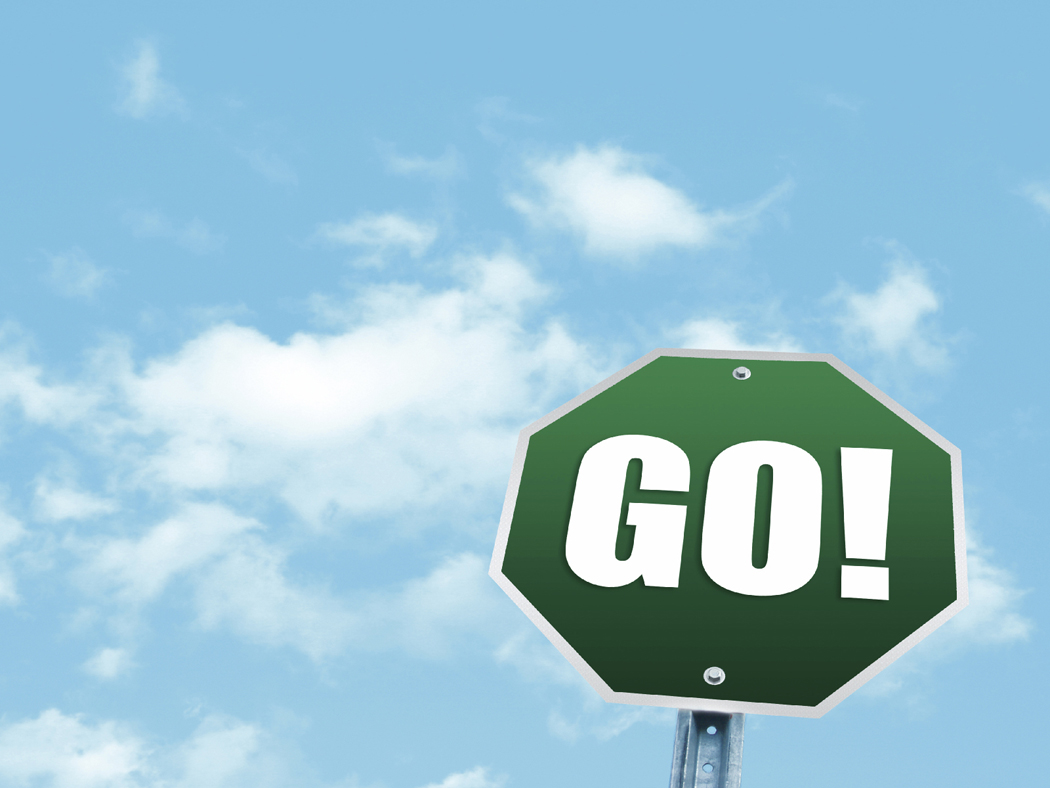 [Speaker Notes: Use the information we’ve provided today to start your plan – determine how much you need, how long you have, and your comfort with risk. We’ll get into the mechanics of investing in a few minutes.]
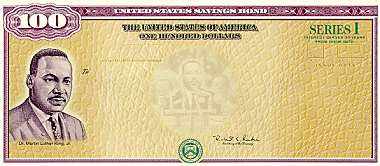 Savings Bonds
30
Currently I Bonds earn 7.12% interest rate (through April 30, 2022) 
You can buy automatically from a tax refund.  
The I Bond rate is based on inflation.
You buy I Bonds at face value – for example, you pay $50 for a $50 bond. Keep them up to 30 years.
You can cash them out after 5 years without losing interest earned.
You can buy them from www.treasurydirect.gov
[Speaker Notes: Fill out form 8888 and file with your taxes to buy from your tax refund.]
How to not run out of money in retirement
31
Make a retirement plan – follow it 
Consider working longer or part-time work
Downsizing early – understanding trade-offs between owning/selling certain assets
Consider Annuities
A way to protect against outliving your money
Guaranteed income for life
Purchased with a lump sum of money
WISERWOMEN.org has a calculator – helps with what a certain amount of money buys.
[Speaker Notes: Can use all, most, or some of your retirement savings to purchase one]
Federal Saver’s Tax Credit
32
The Saver’s Tax Credit is available to eligible individuals who save for retirement. 

It is effectively a federal match for retirement contributions. Eligible individuals should seriously consider taking advantage of this tax credit.
[Speaker Notes: The amount of this credit will not change the amount of refundable credits such as the earned income tax credit or the child tax credit.]
Who Can Claim the Credit?
33
This is a non-refundable credit. If you do not owe taxes, then you will not be eligible for this credit. 
If you are eligible, the maximum tax credit is 50% of your contribution to a retirement plan up to a maximum of a $2,000 retirement contribution (or $1,000 tax credit).  
The amount of the credit depends on your income and your IRS filing status; the lower your income, the greater the credit rate you are eligible for.
[Speaker Notes: You can claim the credit:
If your adjusted gross income is not more than $34,000 if you are single, married filing separately or a qualifying widow;
If your adjusted gross income is not more than $51,000 if you are filing as head of household;
If your adjusted gross income is not more than $68,000 if married and filing jointly.]
Types of Retirement PlansAt work
34
Make sure you know where all your plans are located
Defined benefit plan
Traditional pension plan
Defined contribution plan
Savings plan, like a 401(k), 403(b), 457, Thrift Savings Plan

DON’T SPEND YOUR RETIREMENT $ IF YOU CHANGE A Job. Big Mistake.
Roth IRA
35
Open one through your bank or other financial institution
Make sure your investment options include mutual funds

Contribute after-tax dollars
Pay no tax on gains when withdrawn at retirement – a great way to avoid paying taxes
[Speaker Notes: ($5,000/$6,000 if 50+) 

Income limits for eligibility: $120,00 for single filers/$176,000 for married filing jointly]
Traditional IRA
36
Contributions are generally tax deductible
Grows tax deferred
Tax penalty if you take money out before 59½
Studies show a Roth IRA is typically the better bet if you qualify
[Speaker Notes: You can typically get a tax deduction in the year you make your IRA contributions, and the investment grows tax-deferred – taxed at your income rate in retirement when you take the money out

$5,000/$6,000 if 50+]
Increase cash flow in retirement
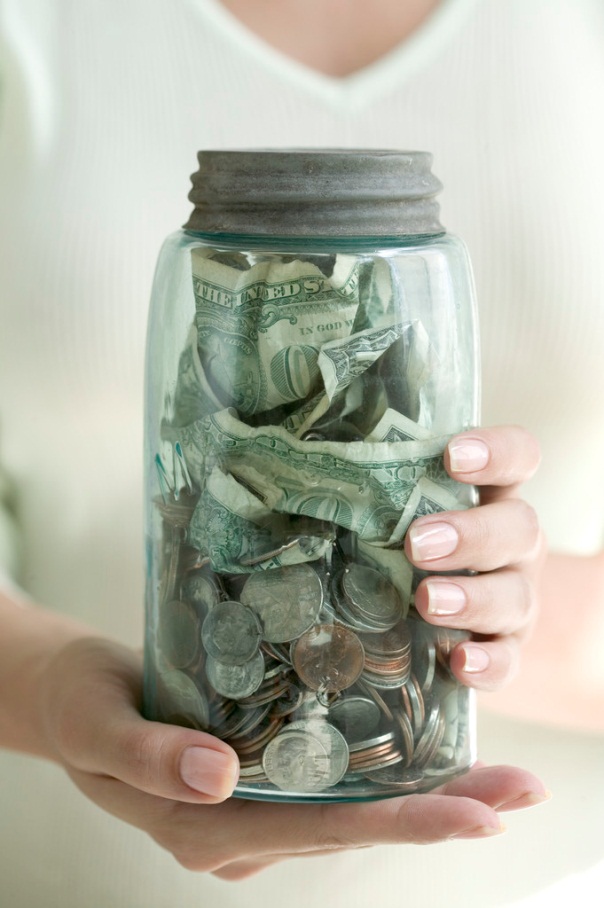 Option 1: Spend less time in retirement
Retire later
More time to save money
Less time to support yourself financially
Higher Social Security benefits (to age 70)
Consider part-time options in retirement	
Consulting opportunities?
Option 2: Increase Social Security 			  Benefits
May was born in 1953 
  She currently earns $30,000/year
How annuities work
40
Buy from an insurance company
Benefit amount depends on:
How much money you have to purchase one
Age, gender
Income option you select 
Interest rates at the time of purchase
Tips on shopping for annuities
41
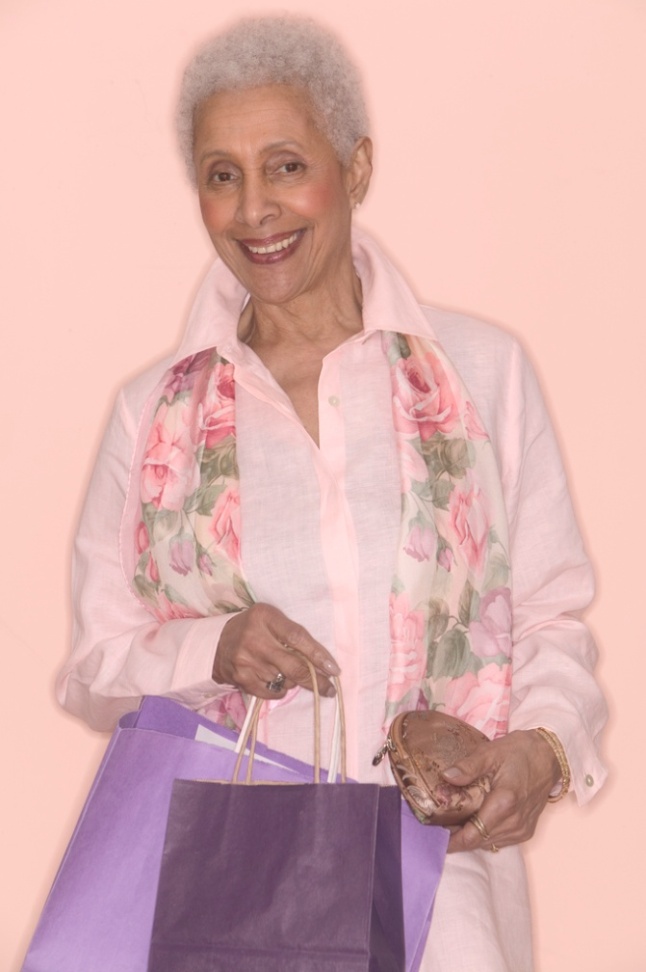 Use a strong insurer
Find good rates
Annuities.com
ImmediateAnnuities.com
Check with your State Guaranty
Association
Financial To-Do’s for the Decades:20s and 30s
20s
Check out job benefits
Create a budget
Get into habit of saving  
Build an emergency fund (3-6 month of living expenses)
Pay off debt
30s
Keep saving, focus more on investing
Keep debt in control
Do an insurance checkup
Max contribution to retirement account
Financial To-Do’s for the Decades:40s and 50s –Prepare For Shocks
40s
Run retirement projections and set a specific savings goal
Max Out Retirement 
     Account Contributions
Don’t push pause button
50s
Upgrade skills needed for employment
Take advantage of higher contribution limits
Compare savings to goal 
Get documents in order – check beneficiary designations
Financial To-Do’s for the Decades:60s and older
60s
Consider your retirement spending strategy
Review retirement accounts distribution requirements
Create estate plan
Review desired retirement age and Social Security claiming
Consider options if you can’t afford to retire
Review Medicare options/choices
Summing it all up
45
Review
Retirement risks from being a woman
The “must-knows”
Manage investment risk
Increase retirement cash flow
Take advantage of any tax incentives or credits available
Consider annuities
Get help if you need it
46
Don’t be afraid to ask for help!
Find free tax or financial advice
You can find information and links to other resources at www.wiserwomen.org 
National Resource Center on Women & Retirement
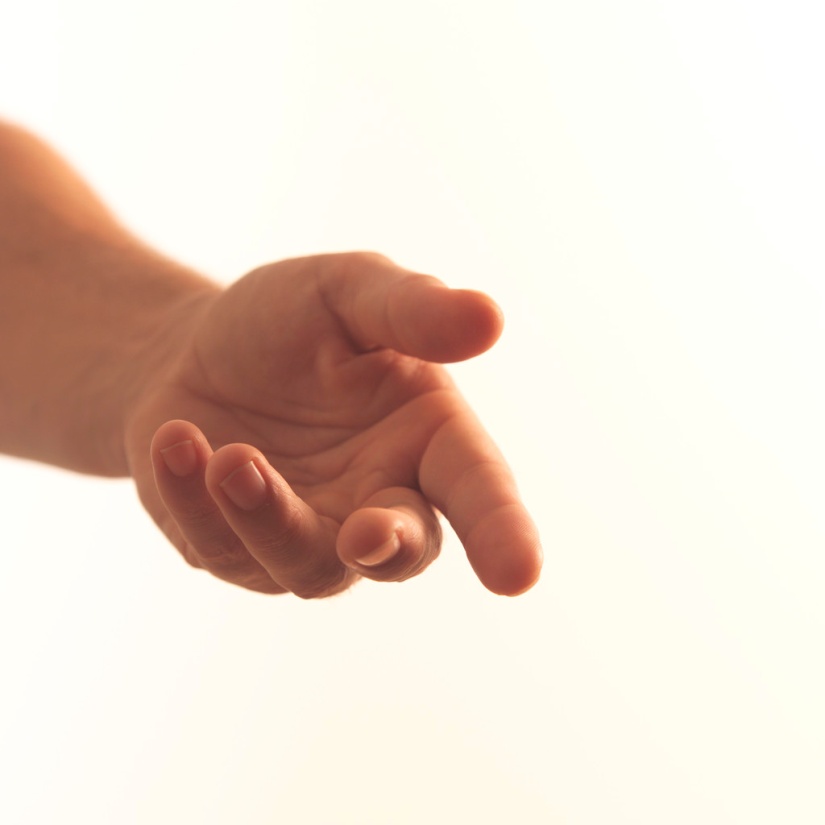 Thank You!
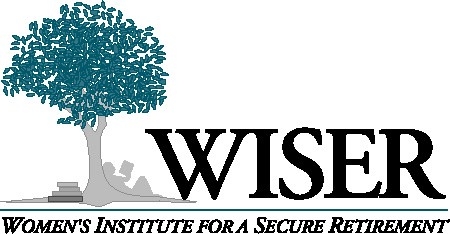 www.wiserwomen.org
Conclusion
Stand for the 4-way Test

Of the things we think, say, or do
Is it the TRUTH?
Is it FAIR to all concerned?
Will it build GOODWILL and BETTER FRIENDSHIPS?
Will it be BENEFICIAL to all concerned?
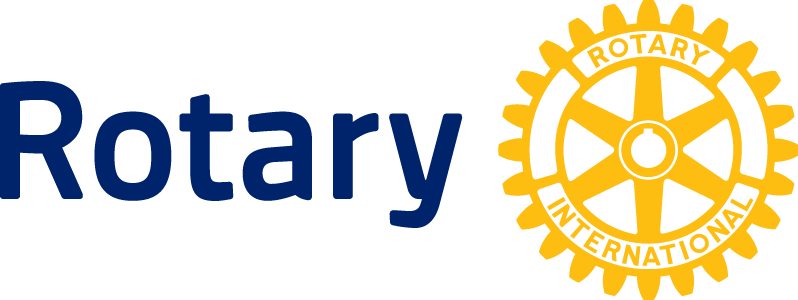 Rotary Club of Bailey’s Crossroad
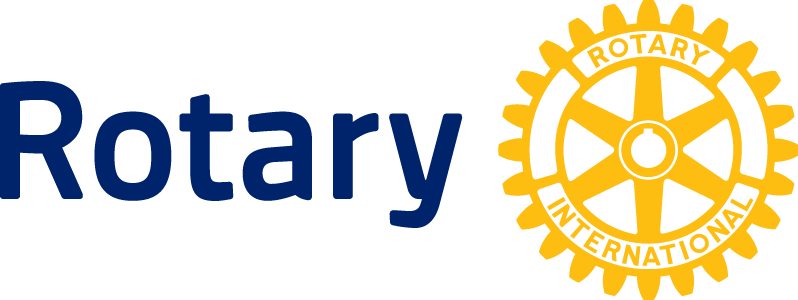 Rotary Club of Bailey’s Crossroad

Mustang Raffle Committee Meeting
Mustang Overall Progress—as @ 4-14-2022:
1)	Dave Mercer re-shot the Mustang photo (He will send photo to PP Steven Wasko & Ben Hester
2)	Mustang accessories: Pres. Curtis will set a date for Holcombe to pick up a Mustang ‘Box…  Holcombe also needs to put the square APP on his wife’s smart phone…  Keys were distributed…  Without gate cards, key holders can simply walk to gate intercom and request that the gate be opened by receptionist. Pres. Curtis suggested two more ‘gate-cards’ from Goodwin House. Holcombe will acquire the additional cards. Holcombe has Pres. Curtis’ CC.  (from the Bowling event).  The tickets are with Curtis…  They need to be turned over to Holcombe for member distribution
3)	Ben has the website ready… He will simply swap photos… Once its on-line, someone needs to start processing the purchases.  Ben said that Curtis has agreed…  Curtis needs to affirm agreement.  PP Steven needs to update the mailing letter with new photo. Ben also will create the ad…
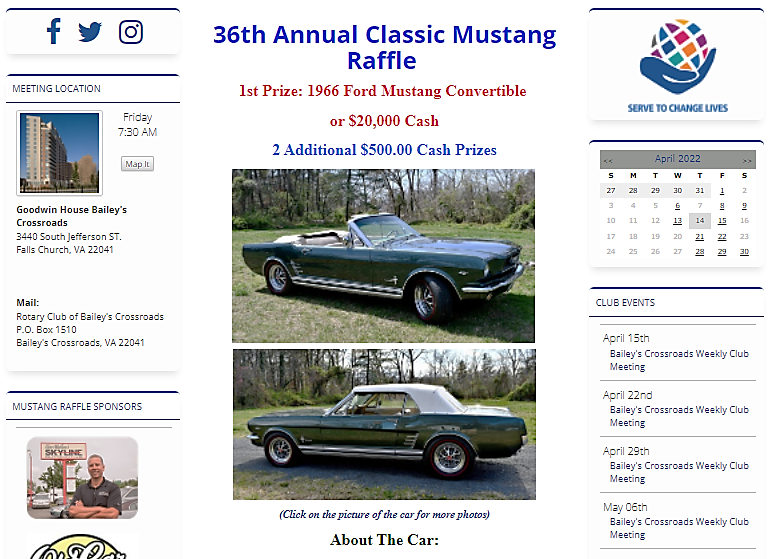 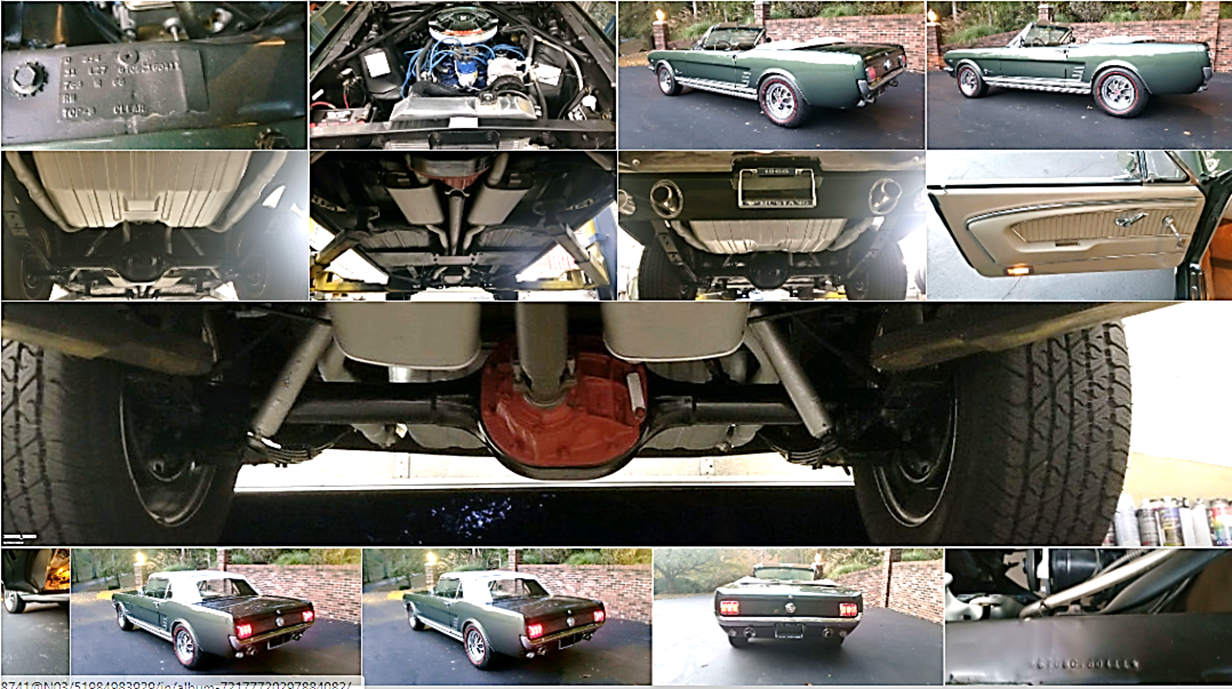 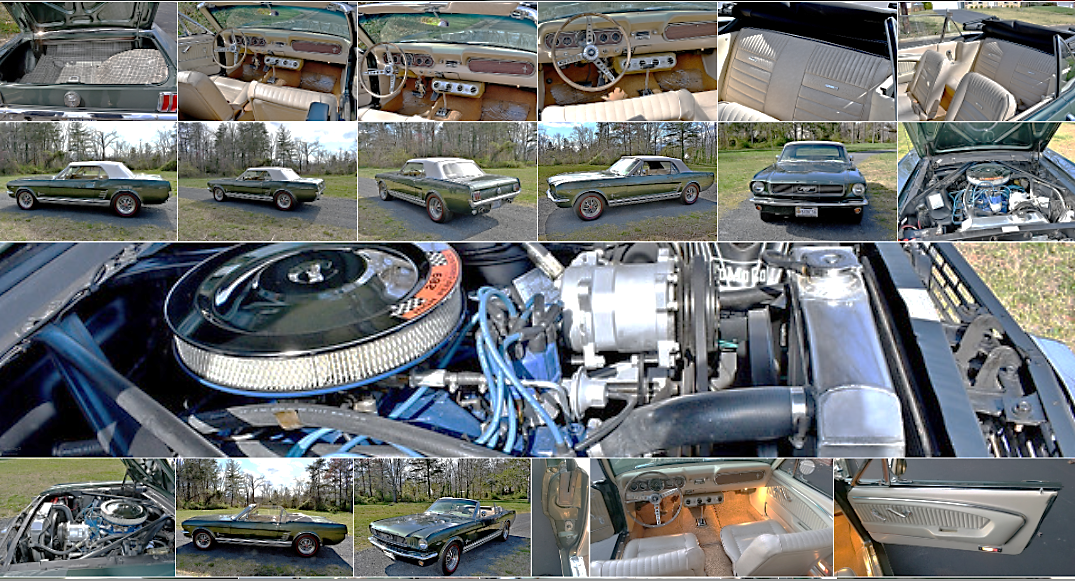 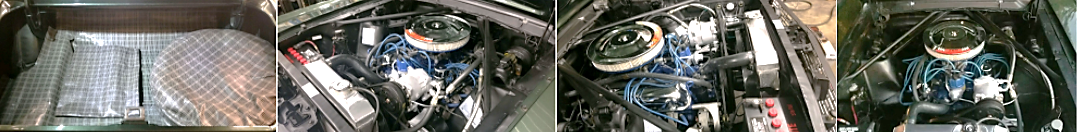 4)	No ‘flyers’, going forward. Curtis created calling cards with information—including purchasing on-line… (How many are printed)?
5)	Holcombe and Bob Polson met to plan the annual venues… With a planned event on Apr 24th & the District Conference at the end of the month… Let’s shoot for May as first car-side event… Holcombe will consider bringing Mustang to the D7610 Conference – if he does not have to bring the Music contest winner. Holcombe called Susan Lydick and she agreed to set up dates for Fairfax Corner. (FYI, Susan was the original contact at FF Corner).
6)	Bob said that Dennis Shannon will help him on venues.  (Thanks to both)! Some have deadlines.  Priority deadlines & Apr/May. Holcombe created an Excel that projects car-side sales, by venue – and projects the total at $141,000.  I am told, legally, we can start selling now…if we have tickets. 
7)	Steven Wasko said that he needs a picture for the mailing.  Dave Mercer can send Steven the new photo. Steve & Ben also need the list of charities, etc. It was agreed simply to use the previous listing with a remark, “Going forward, these charities and supporters are subject to change”.  The precludes BXRC from being ‘pinned down’—for RY 2022-23.
8)	The Mustang is at Goodwin House. Holcombe will hand-wash. 
9)	Signature cards were executed, last Friday
10)	Copies of all licenses, insurance, registration, etc. need to copied to Holcombe. Do we need to change insurance on July 1st?
On Friday, there shall be a Mustang meeting after the regular meeting.  I shall ask for an update by the Mustang leadership Team:
1)	Pres. Curtis… Comments & Corrections to minutes…  Do we need a check up with the former repair shop in Woodbridge?
2)	PP Steven… Mailing and setting up a meeting with 3rd party. Who should attend meeting? 
3)	Ben… Open
4)	Bob Polson & Dennis Shannon… Comments/progress on venues… Arlington & Apr/May.  Call Susan Lydick…
5)	Other participants &/or comments…